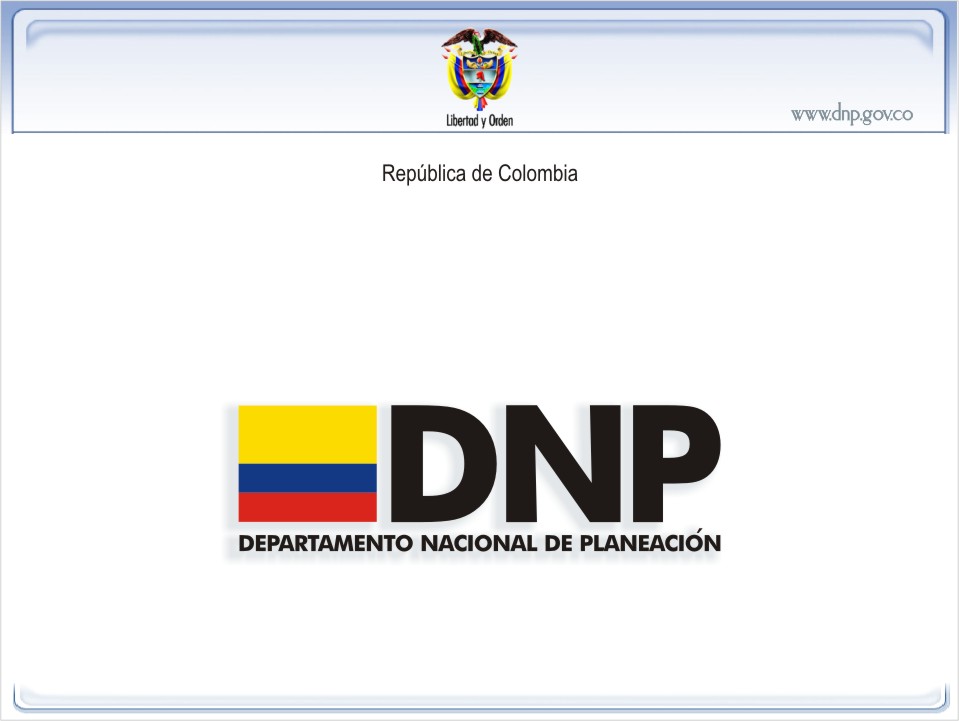 Reunión Subregional de Países Andinos
Sistemas de Protección Social en la Región Andina
Programa contra la Extrema Pobreza
Mauricio Santa María
Subdirector General
Departamento Nacional de Planeación
Bogotá, 28 de Agosto de 2006
Contenido
Introducción (MERPD)
Evolución de la pobreza y la desigualdad en Colombia
Programa contra la Extrema Pobreza:
Justificación
¿Qué es el Programa contra la Extrema Pobreza?
Principios y objetivos
Dimensiones y condiciones mínimas
¿Cómo funciona? (fases, permanencia, participación gobiernos locales)
Prueba piloto
Institucionalidad
Sistema de seguimiento, evaluación e información
Conclusiones
MERPD
¿Qué es la MERPD?
En diciembre de 2004 se creó la Misión para el diseño de una Estrategia para la Reducción de la Pobreza y la Desigualdad – MERPD como iniciativa facilitada por el Gobierno Nacional, con el apoyo técnico del DNP y con el soporte de organismos multilaterales y otros sectores.

El propósito de la MERPD es profundizar en el conocimiento de los mecanismos que determinan la pobreza y la desigualdad en Colombia (incluyendo su medición), y evaluar el papel de los sectores público y privado en el marco de la institucionalidad vigente. Se propone el diseño de una política de largo plazo que identifique las intervenciones que se deben continuar, profundizar o reformar, para que el país pueda lograr avances importantes.
MERPD
Proceso de construcción de la MERPD
En 2004 se creó un Consejo Consultivo integrado por entidades del Gobierno Nacional, las diferentes fuerzas políticas, el Congreso de la República, los gremios productivos del sector privado y los trabajadores, y un Comité Técnico Asesor conformado por expertos nacionales e internacionales, los cuales fijaron una agenda temática que respondiera: ¿qué estamos haciendo por los pobres? y ¿qué debemos hacer? 
En 2005 se contrataron 37 estudios sectoriales, que son la base para la definición y formulación de las estrategias de lucha contra la pobreza y la desigualdad. Con el apoyo técnico y financiero de organismos multilaterales como el BID (cooperación coreana, finlandesa, británica y sueca), el Banco Mundial y el PNUD, la CAF.
El primer semestre de 2006, la MERPD elaboró una propuesta con las estrategias de lucha contra la pobreza, que pondrá a consideración del Gobierno Nacional y el público en general en las próximas semanas.
MERPD
¿Cómo se relaciona la Visión Colombia 2019 con MERPD?
Visión Colombia II Centenario 2019 y la MERPD son dos iniciativas impulsadas por el Gobierno Nacional para pensar y construir un país a largo plazo. 

La MERPD puede concebirse como la profundización de los objetivos en materia de política social previstos en la Visión 2019, en particular para la creación de una sociedad más igualitaria y solidaria.
MERPD
Resultados preliminares de la MERPD
Revisión de la metodología de medición de pobreza, indigencia y desigualdad en Colombia, actualización de estos índices a nivel nacional y departamental
5 estrategias básicas para alcanzar las metas de largo plazo en materia de pobreza, indigencia y desigualdad:
Un crecimiento económico elevado y sostenido, a favor de los pobres, que implica:
Mayor acceso a la educación superior a la población más pobre
Un mercado laboral más dinámico y mejor organizado
Una estrategia de desarrollo rural
Un sistema de protección integral
Un sistema funcionando de Evaluación y Seguimiento a la política social
Un espacio de participación para los departamentos, municipios y sociedad civil; y un  empoderamiento de los más pobres.
Una política contra la pobreza extrema.
Contenido
Introducción (MERPD)
Evolución de la pobreza y la desigualdad en Colombia
Programa contra la Extrema Pobreza:
Justificación
¿Qué es el Programa contra la Extrema Pobreza?
Principios y objetivos
Dimensiones y condiciones mínimas
¿Cómo funciona? (fases, permanencia, participación gobiernos locales)
Prueba piloto 
Institucionalidad
Sistema de seguimiento, evaluación e información
Conclusiones
Pobreza
En el último año la pobreza cayó 3,5 puntos. Colombia tiene hoy el nivel de pobreza más bajo desde que hay cifras comparables. Esto significa que hoy hay 2,3 millones menos de pobres.
Pobreza nacional
Entre 2002 y 2005 la pobreza se redujo 7,8 puntos

Dos factores explican esto:
 Crecimiento del ingreso per cápita y
 Mejor distribución del ingreso
Fuente: Estimaciones MERPD- ENH y ECH
Indigencia
Colombia tiene hoy los niveles de indigencia más bajos desde que se cuenta con estadísticas. Entre 2002 y 2005 la indigencia se redujo 6 puntos  al pasar de 20,7% a 14,7%.
Indigencia nacional
El número de indigentes pasó de 8,8 a 6,6 millones de personas entre 2002 y 2005
Fuente: Estimaciones MERPD- ENH y ECH
Pobreza
Pobreza de US$ 1 y US$ 2 PPA al día
Fuente: Estimaciones DNP – DDS
Ingresos
El ingreso medio per cápita de los colombianos ha aumentado 14,2% en términos reales entre 2002 y 2005
Ingreso medio per cápita(1) 
($ miles 2005)
Fuente: Estimaciones MERPD- ENH y ECH
(1) Se calcula dividiendo el total de ingresos del hogar por el número de miembros
Desigualdad
El índice GINI cayó 2 puntos entre 2002 y 2005
Distribución del ingreso (GINI)(1)
Fuente: Estimaciones MERPD- ENH y ECH
(1) El Coeficiente de GINI mide la distribución del ingreso, siendo 0 la distribución más equitativa posible y 1 la mayor concentración del ingreso
Desigualdad
La desigualdad en el ingreso cayó porque…
 El 50% más pobre ha incrementado su participación en el ingreso llegando al 14,2%
 La participación de los deciles de ingreso medio se ha mantenido alrededor del 24%
 El 20% más rico ha bajado ligeramente su participación en el ingreso total
Participación nacional por deciles de ingreso de los hogares
50% más pobre
Clase media
20% más rico
Fuente: Estimaciones MERPD con base en las ENH (terceros trimestres)
Urbano - Rural
Frente a 2002 hoy se contabilizan 2,3 millones de pobres menos en Colombia
Número de pobres e indigentes
(los indigentes hacen parte de los pobres)
Estimaciones MERPD con base en las ENH (terceros trimestres) y, para fines de “ajustes a Cuentas Nacionales” en los crecimientos anuales del PIB (1996-2002) y en Cuentas Naciones definitivas 2002. (1) Datos 2005 (preliminares). Basados en ENH (tercer trimestre) y en crecimiento PIB tres trimestres (5,1% real)
Pese a la importante mejora en los indicadores de pobreza, el deterioro de finales de los noventa hace que todavía la incidencia de la pobreza se sitúe en niveles altos
Contenido
Introducción (MERPD)
Evolución de la pobreza y la desigualdad en Colombia
Programa contra la Extrema Pobreza:
Justificación
¿Qué es el Programa contra la Extrema Pobreza?
Principios y objetivos
Dimensiones y condiciones mínimas
¿Cómo funciona? (fases, permanencia, participación gobiernos locales)
Prueba piloto
Institucionalidad
Sistema de seguimiento, evaluación e información
Conclusiones
Programa contra la Extrema Pobreza
Justificación
Los hogares más pobres están en trampas de pobreza y, a pesar de sus esfuerzos, generación tras generación continúan en ese estado.
Es necesario la creación de un programa que provea ingresos y servicios sociales que permitan a estas familias alcanzar unas condiciones mínimas para que puedan superar la pobreza.
Los hogares más pobres carecen de muchos bienes y servicios, pero también de protección social. En este sentido, éstas familias deben protegerse utilizando toda la batería de políticas sociales e instrumentos de lucha contra la pobreza que tiene el Estado.
Programa contra la Extrema Pobreza
¿Qué es el Programa contra la Extrema Pobreza?
Es un Programa de alcance nacional, de largo plazo, cuyo propósito es vincular a las familias en extrema pobreza a la oferta de servicios sociales

Incluye:
Acciones para atender la extrema pobreza y mejorar la distribución del ingreso de hoy
Acciones para combatir la pobreza extrema futura de la infancia
Programa contra la Extrema Pobreza
Principios del Programa
i)	La familia es la unidad de intervención, no las personas que la conforman
La familia tiene un rol activo en el proceso de superación de la pobreza extrema y recibirá un acompañamiento durante la permanencia en el programa
iii)	Se integra y da acceso preferente a las familias vinculadas a la oferta de servicios sociales del Estado
iv)	La permanencia de los beneficiarios en el programa es temporal (graduación) 
v)	El Programa adecua la oferta institucional a la demanda de las familias 
vi)	El Programa requiere la participación de los gobiernos locales bajo parámetros básicos requeridos para la operación 
vii)	El Programa promueve el control social, hace seguimiento y evalúa los resultados e impactos
Programa contra la Extrema Pobreza
Objetivos del Programa
El objetivo central del Programa es atender a un 1,5 millones de familias en extrema pobreza entre 2007 y 2010, para que trabajen junto con el gobierno en la superación de la pobreza y el mejoramiento de sus condiciones y calidad de vida.
Objetivos específicos:
i)	Priorizar e incorporar a las familias beneficiarias a la oferta pública de servicios sociales
ii)	Apoyar a las familias en la construcción de una nueva perspectiva de vida que les permita ser agentes activos de su propio desarrollo
iii)	Romper ciclos de pobreza y estabilizar socioeconómicamente a la población en indigencia, en especial a las familias en extrema pobreza y las familias desplazadas
iv)	Lograr que mínimo el 80% de las familias beneficiarias cumpla con el 100% de las condiciones mínimas en un período (por definir)
Programa contra la Extrema Pobreza
Dimensiones del Programa
Identificación 
Ingresos y trabajo
Educación 
Salud
Habitabilidad 
Nutrición
Dinámica familiar
Aseguramiento y bancarización
Apoyo legal
Programa contra la Extrema Pobreza
Identificación
Apoyo en el trámite de los documentos de identificación de los integrantes de la familia como registro civil, cédula y tarjeta militar; de actualización de registros que los acrediten como beneficiarios de programas sociales como el Sisbén.
2. Ingresos y trabajo
Incremento del ingreso de los hogares, garantizando el acceso a subsidios monetarios a que tenga derecho, y la vinculación al mercado laboral de los integrantes de la familia en edad de trabajar. También se proveerá capacitación para el trabajo a mayores de 18 años y adultos desempleados y se buscará su reincorporación al mercado laboral, mediante intermediación con el sector privado y promoción de alternativas productivas como microempresas o proyectos productivos
Programa contra la Extrema Pobreza
3. Educación
Garantizar el acceso a educación preescolar, básica y media para todos los integrantes de la familia en edad escolar y su permanencia dentro del sistema escolar.
4. Salud
Garantizar el acceso de todos los integrantes de la familia al Régimen Subsidiado de Salud, en el caso de no ser empleados formales. Mediante el acceso preferente al sistema de salud, todas las personas deberán recibir los servicios de atención y participar en los programas de promoción y prevención.
5. Habitabilidad
Mediante la entrega de subsidios temporales para arriendo, subsidios de vivienda para hogares que estén ahorrando ó subsidios para mejoramiento de vivienda, así como el acceso a servicios públicos, el programa busca mejorar las condiciones de habitabilidad de las familias beneficiarias.
Programa contra la Extrema Pobreza
6. Nutrición
Mejorar las condiciones nutricionales de todos los miembros de la familia a través de controles periódicos de peso y talla a todos los integrantes del hogar, en particular a los niños y niñas menores de 6 años, así como por el cumplimiento de los requerimientos mínimos de nutrición establecidos por el ICBF. El programa también incluye acciones de capacitación en preparación y cuidado de los alimentos.
7. Dinámica familiar
Orientar a las familias en la construcción de mecanismos adecuados para enfrentar conflictos al interior del hogar, en la definición de normas claras de convivencia al interior del hogar, y, en los casos donde se presente violencia intrafamiliar, vincular a la familia en programas de apoyo. El programa también promoverá campañas educativas para la disminución y prevención en el consumo de drogas y alcohol, la delincuencia juvenil y las prácticas sexuales en adolescentes.
Programa contra la Extrema Pobreza
8. Aseguramiento y bancarización
Vinculación de las familias al sistema financiero y a los mecanismos de aseguramiento, como una herramienta para suavizar choques y para facilitar el acceso a activos. Para apoyar el cumplimiento de las condiciones mínimas de esta dimensión, los subsidios monetarios serán entregados a través del sistema financiero de acuerdo con la oferta local. Coordinación con la Banca de las Oportunidades
9. Apoyo legal
Concientizar a los individuos sobre sus derechos y deberes ciudadanos, y facilitar el acceso efectivo de las familias beneficiarias al sistema de justicia.
Programa contra la Extrema Pobreza
Oferta actual de programas para articular en el Programa
Programa contra la Extrema Pobreza
Participación de los gobiernos locales
Los municipios y departamentos participarán de manera voluntaria en el programa, sujetos a la suscripción de acuerdos que incluyan el cumplimiento de condiciones de entrada y garantías de acceso a los servicios de educación y salud, y de condiciones mínimas orientadas a apoyar el logro de los mínimos definidos para las familias.
Condiciones mínimas:
Consejos de política social: 
Acceso a centros de intermediación laboral 
Armonización de la oferta de servicios sociales
Condiciones de entrada:
Evaluación ex-ante 
Cofinanciación
Identificación de la población beneficiaria 
Priorización de la población
Definición de un plan de obras de infraestructura 
Identificación de potencial productivo 
Transparencia de la información 
Conectividad
Programa contra la Extrema Pobreza
¿Cómo funciona el Programa?
Suscripción de acuerdos con los gobiernos locales
Suscripción de acuerdos con las familias beneficiarias
Articulación de oferta pública de servicios sociales en la familia para el cumplimiento de las condiciones mínimas  
Focalización en las familias más pobres
Cofinanciación de los entes territoriales
Sistema de información para la gestión 
Seguimiento a los resultados
Evaluación del programa
Control social
Programa contra la Extrema Pobreza
Permanencia y vinculación en el Programa
Las familias que sean incorporadas en el Programa por primera vez tendrán derecho de permanecer en éste un período máximo (por definir). Recibirán acompañamiento de gestores sociales, quienes apoyarán la vinculación preferente a la oferta de servicios del Estado, y verificarán el cumplimiento de compromisos de las familias.
Las familias que han sido previamente beneficiarias del Programa Familias en Acción, que cumplan con los requisitos, harán la transición al entrar al Programa de acuerdo con un esquema de transición que se defina para tal fin
Los beneficiarios del Programa serán familias en condición de indigencia (cerca de 1,5 millones)
La implementación y vinculación de las familias beneficiarias al programa será gradual:
Familias que son atendidas por Familias en Acción y familias desplazadas por la violencia registradas en el SUR 
Nuevas familias que cumplan con los criterios de selección
Programa contra la Extrema Pobreza
Piloto del Programa
Se realizará una prueba piloto del Programa a una escala pequeña de operación donde la oferta de programas sea suficiente para garantizar la inserción de las familias en el tiempo de duración del acompañamiento
Se evaluará la operatividad del Programa a esta escala en diferentes elementos:
Focalización
Articulación institucional y de programas
Adecuación de la oferta pertinente
Capacidad de las familias para insertarse en la oferta de servicios sociales
Acceso efectivo
Impactos esperados
Acompañamiento de los gestores sociales y sistema de información
Los resultados del piloto, permitirán realizar ajustes al diseño del Programa antes de su implementación y expansión a nivel nacional
Programa contra la Extrema Pobreza
Institucionalidad del Programa
Conpes
Comité Directivo
Gerencia
Comité de Coordinación
Departamentos
Consejo Departamental de Política Social
Municipios
Consejo de Política Social
Programa contra la Extrema Pobreza
Sistema de seguimiento, evaluación e información
Para resolver los problemas de baja oportunidad, mala calidad, disponibilidad y acceso público a la información, se implementará el Sistema de Información para la Reducción de la Pobreza Extrema
El sistema servirá también para hacer seguimiento a los indicadores de gestión y resultados del Programa a nivel nacional, departamental y municipal
Evaluaciones de impacto y resultados
Esquema de control social con la participación de privados “Colombia Líder”
Contenido
Introducción (MERPD)
Evolución de la pobreza y la desigualdad en Colombia
Programa contra la Extrema Pobreza:
Justificación
¿Qué es el Programa contra la Extrema Pobreza?
Principios y objetivos
Dimensiones y condiciones mínimas
¿Cómo funciona? (fases, permanencia, participación gobiernos locales)
Prueba piloto 
Institucionalidad
Sistema de seguimiento, evaluación e información
Conclusiones
Conclusiones
Para reducir los niveles de pobreza e indigencia se requiere un crecimiento económico elevado y sostenido

Sin embargo, en países como Colombia, el crecimiento económico no alcanza a favorecer a la población que está envuelta en las trampas de pobreza…
Conclusiones
Por lo anterior, se requieren políticas:
Más focalizadas (población en pobreza extrema)
Con todos los instrumentos, que articulen la oferta de servicios sociales en función de las necesidades, lo que implica articulación institucional
Que logren mejorar las condiciones de vida de la población, mediante la transformación de la oferta a las características de la demanda
Sin embargo, las experiencias internacionales nos muestran que no es fácil la implementación de este tipo de programas y que pueden resultar en un fracaso por:
Articulación y pertinencia de la oferta de servicios
Falta de coordinación institucional
Expectativas difíciles de cumplir, que cambian la orientación y objetivos de este tipo de programas